Zbrojní politika Ruské federace
Mgr. Adam Potočňák
adam.potocnak@mail.muni.cz
BSS 151 Zbrojní politika   
16. 4. 2019
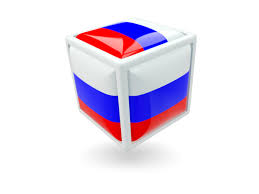 Rusko a jeho armáda v kostce…
Rusko (11. nejvyšší HDP na světě, 49. nejvyšší HDP per capita dle IMF) 
  4. největší rozpočet na obranu (63,1mld. USD za rok 2018 vs. 66,3 mld. USD za rok 2017)
  2. největší světový exportér zbraní (37,7 mld. USD za rok 2018) 
  2. nejsilnější armáda (GlobalFirepower), cca 1 milion mužů v aktivní službě 
  1. v počtu jaderných zbraní na světě 
  1. v počtu tanků na světě 
  2. největší flotila nukleárních ponorek
  3. největší flotila vojenských letadel na světě 
  2. největší flotila vojenských vrtulníků na světe
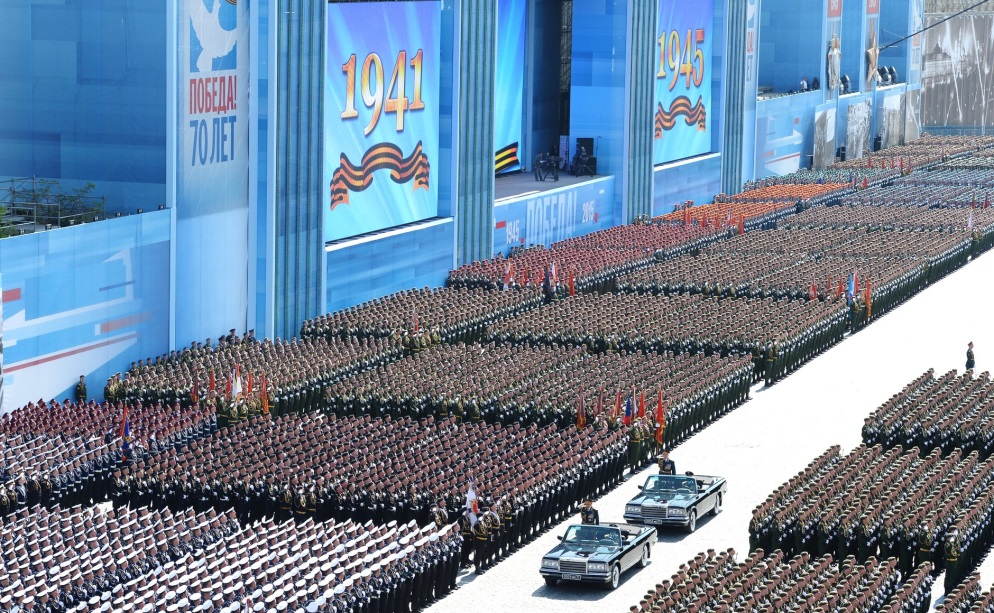 Od armády v troskách….
1992: dekretem prezidenta vznikají OS RF: 2,8 mil. mužů, 203 divizí 
  Nutnost adaptace na nové bezpečnostní prostředí
  Konzervativní orientace armádních elit + hluboká politická, sociální a ekonomická krize
  Prestiž, výkonnost, finanční možnosti a morálka na absolutním dně 

Zahraniční intervence (Tádžikistán, Moldávie, Gruzie, Bosna, Kosovo)  
První čečenská válka (dec. 1994 – aug. 1996) – neschopnost působit v novém typu konfliktu
  Květen 1996 – „zrušení odvodového systému a profesionalizace armády“ 
  Hluboká krize také ve VPK
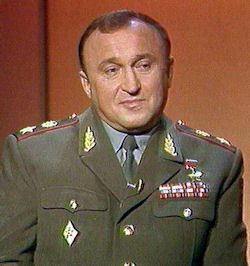 …..přes několik kol reforem…..
Druhá čečenská válka (1999 – 2009)
  Nástup V. Putina (leden/březen 2000) a Sergeje Ivanova (březen 2001)
  Vysoké ceny surovin - stabilizace a konsolidace státu 

  Růst armádního rozpočtu a příjmů VPK 
  Spoléhání se na jaderné odstrašení – priorita modernizace 
  První modernizace a revitalizace konvenčních sil (letectvo, dělostřelectvo) 
  Optimalizace personálu, plán profesionalizace VDV a útvarů v krizových regionech  
  2007/2008: ministr Anatolij Serďukov, náčelník GŠ Nikolaj Makarov
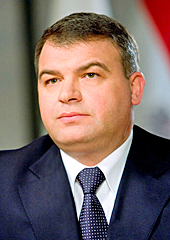 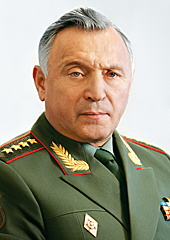 .....jednu vítěznou válku...
Gruzie, srpen 2008, Medvedev: „Armáda překonala krizi z 90. let.“ 
  Překvapení, improvizace, nedokonalé vedení = vítězství jen díky obrovské početní převaze 
  Neexistující interoperabilita (sestřelení vlastních letadel)
  Špatné plánování, koordinace, komunikace a nedostatečné zpravodajské zabezpečení

  Selhávající technika (T-72, náklaďáky UAZ…) 
  Plošné dělostřelecké bombardování   
  Neefektivní letecké bombardování  + ztráta 6 strojů
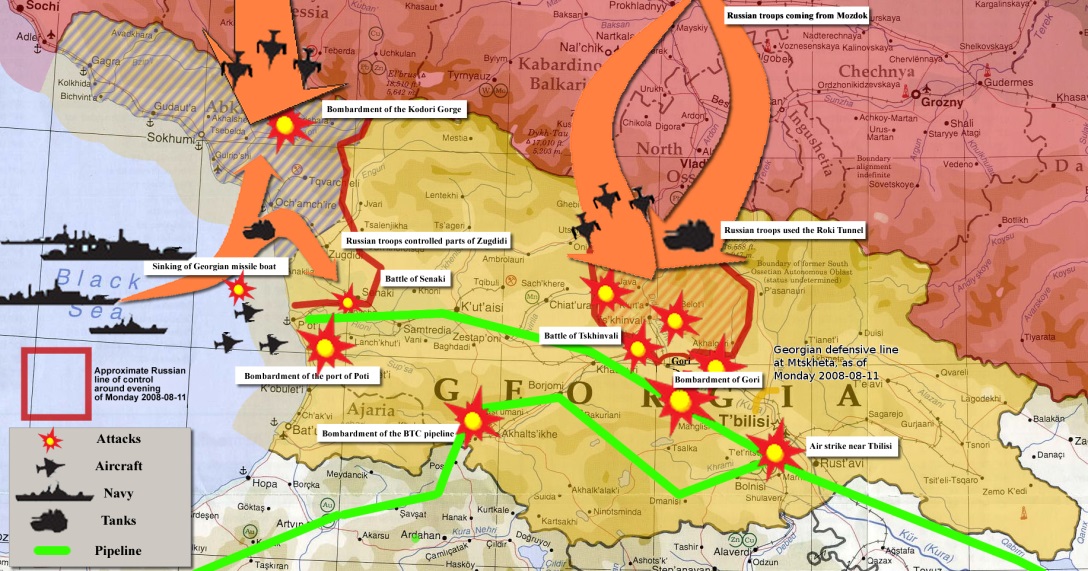 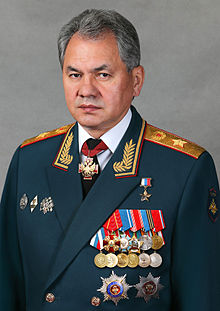 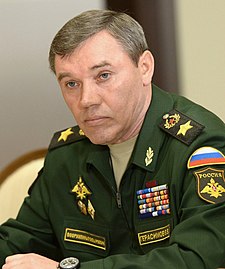 .......a další kola reforem.....
Reforma Serďukov-Makarov,(2008 – 2012) : „Westernizace armády“
  Optimalizace personálu (MO, GŠ, OS RF) + tlak na další profesionalizaci
  Restrukturalizace velení a organizační struktury (transformace „divize-brigáda“, kromě VDV)
  Restrukturalizace důstojnického a poddůstojnického sboru („papírové divize“)
  Technologická modernizace (příležitostní nákup hotové produkce ze zahraničí)
  Zlepšení platových a bytových podmínek příslušníků OS RF, zřízení vojenské policie 
  Outsoourcing množství  podpůrných služeb (Oboronservis, 2008)

Tandem Šojgu-Gerasimov (od 2013): „Reformování reformy“  
  „Gerasimovova doktrína“ – článek v VPK, únor 2013 
   Enormní nárast počtu neohlášených strategických cvičení 
   Výhradně domácí produkce  zbraní a techniky, menší důraz na outsourcing  
   Částečný návrat divizní struktury – potenciál rozsáhlých konvenčních konfliktů
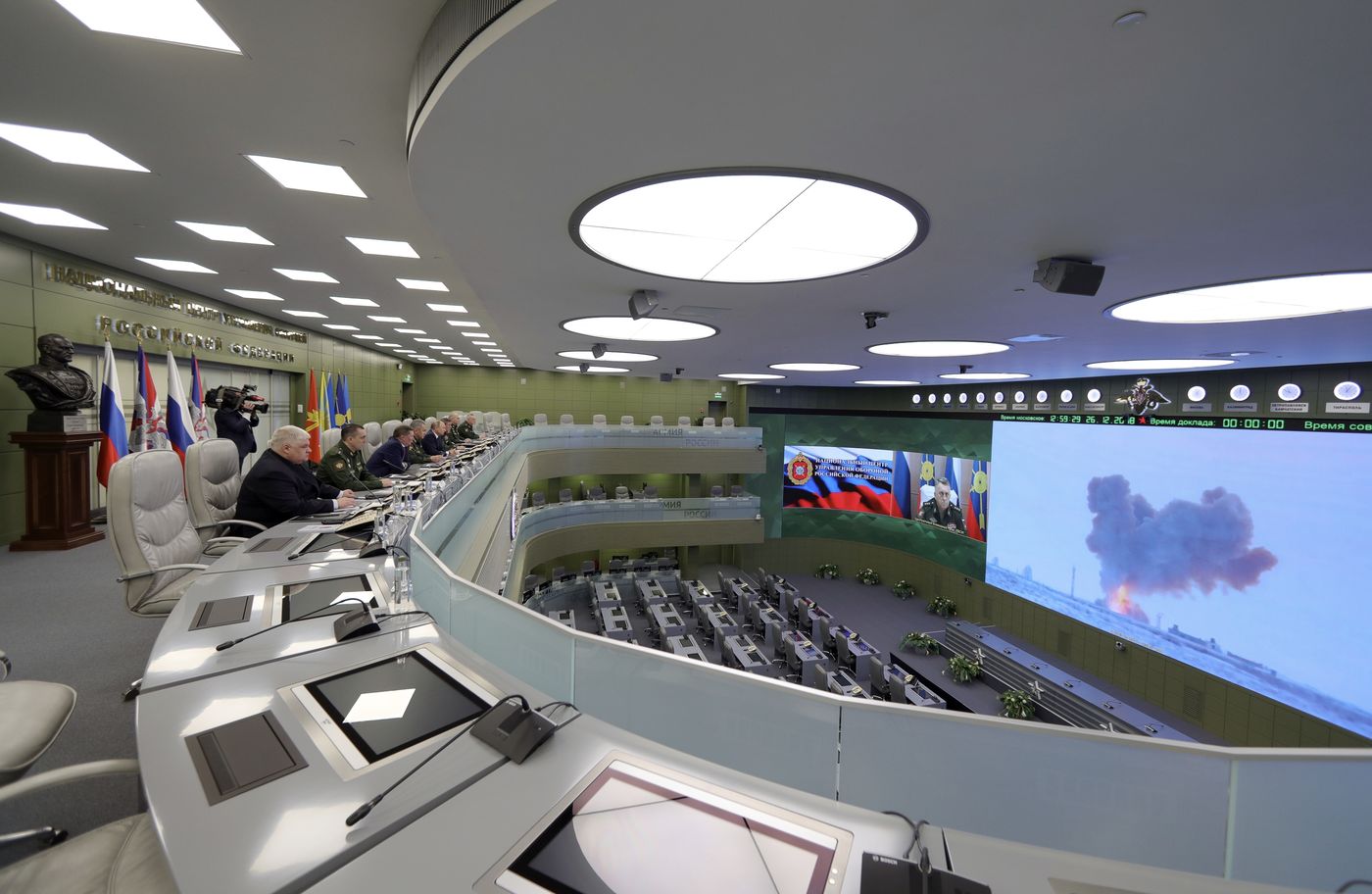 ….. k současnému stavu a schopnostem.
Poučení z minulosti: Za žádnou cenu nepřenechat iniciativu nepříteli! 
  První praktická demonstrace nových operačních metod a způsobilostí  (anexe Krymu)  
  Schopnost vést dlouhodobou skrytou konvenční válku (Donbas –Taktické Praporové Skupiny) 
  Schopnost expedičního působení mimo bývalý SSSR, koordinace s armádami cizích států (Sýrie)  

Rusko jako „mistr“ nekonvenční/asymetrické/hybridní války? 
  (Dez)informační, mediální a propagandistické vedení války
  Speciální síly schopné jednat rychle (VDV, FSB, GRU) + připravené a perfektně fungující vedení   
  Limity hybridního válčení – nepřipravený, slabší a vnitřně rozdělený protivník
Strategické plánování
Státní program vyzbrojovaní (GPV) 
GPV: 2007 – 2015: - 5 bil. RUB (77,6 mld. USD) - první pokus o reálné plánování 
GPV 2011 – 2020: 19,3 bil. RUB (300 mld. USD) – dohonit ztrátu z 90. let 
GPV 2018 – 2027: 19 bil. RUB (295 mld. USD) 

  Vnitřní spory: MF vs. MO
  Realistický rozpočet vs. Přehnané nerealistické cíle 

Minimálně 70% moderního vybavení do roku 2020 (v roce 2006 bylo 10%).
Co je to „moderní vybavení?“
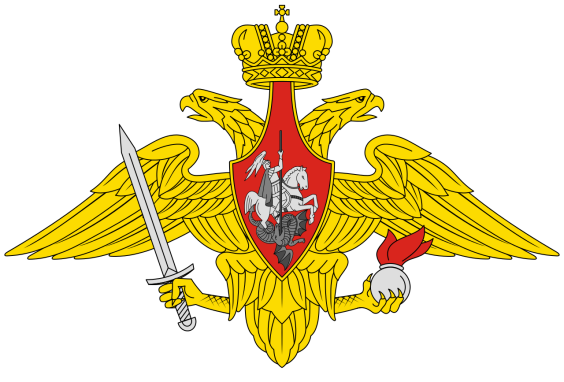 Pozemní vojsko (SV)
Nejnižší podíl z GPV 2011 – 2020, největší z GPV 2018 – 2027 
  Sériová produkce nových platforem: (T-90M, Kurganets-25, Bumerang…)
  Dozbrojování dělostřelectva (SV-Koalitsiya) a raketových vojsk (Iskander-M, Tornado-S, Uragan)
  Kolem 350 000 vojáků
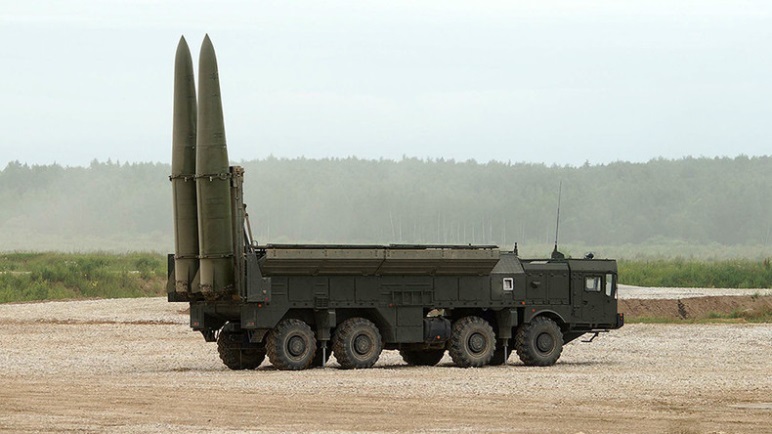 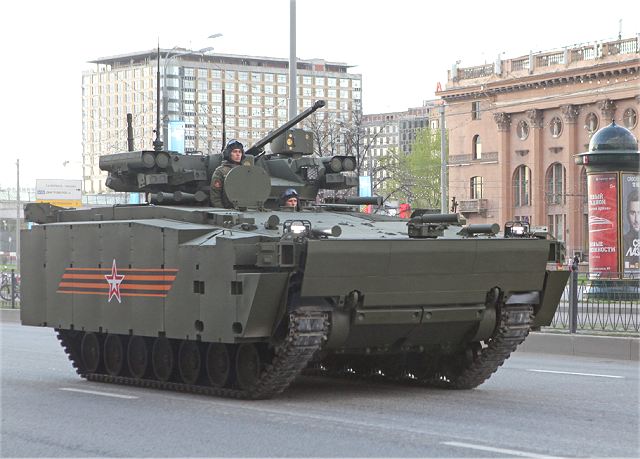 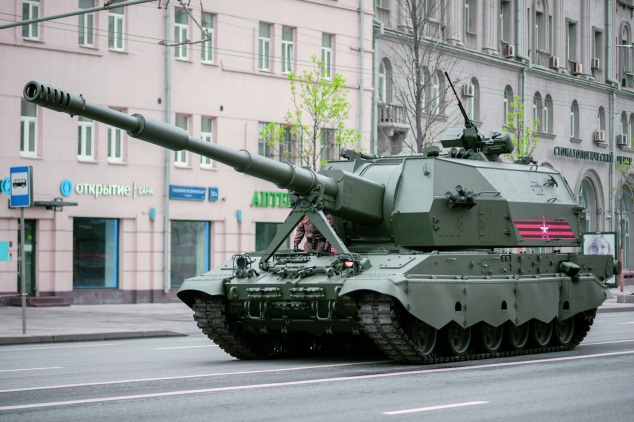 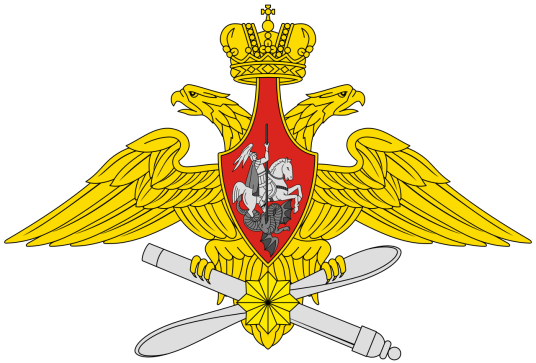 Vojenské letectvo (VKV)
Cca 430 000 mužů (včetně PVO), priorita GPV 2011 - 2020
  Stíhačky Su-30, Su-34 a Su-35 (po 12-18 kusů ročně) 
  Stíhačka 5. generace Su-57 – sériová produkce nejspíš po 2027 
  Transportní Il-76-MD90A (10-12 kusů ročně) 
  Vlastní produkce UAVs
  Protiletadlová obrana: S-400 (prototyp S-500 do 2020…), BUK-M2, Tor-M2U, PANTSIR-S
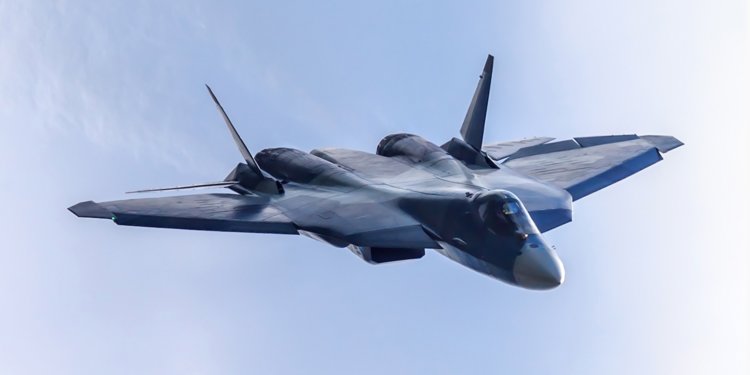 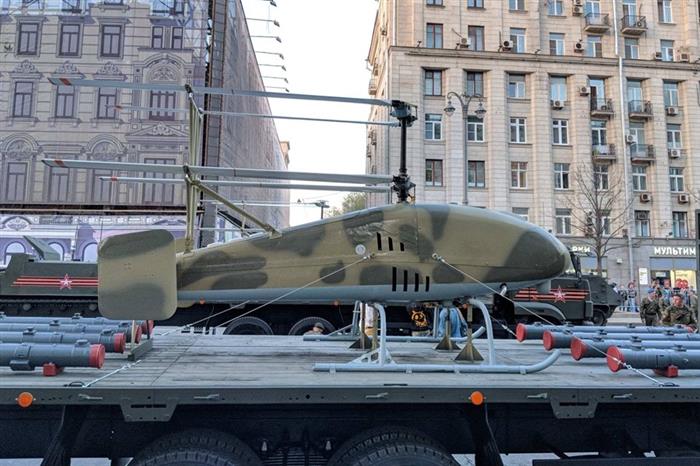 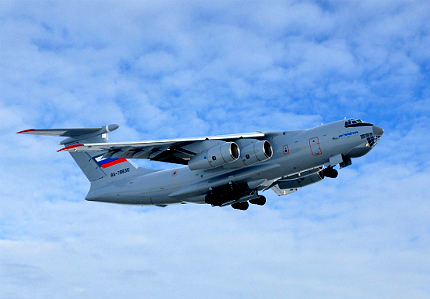 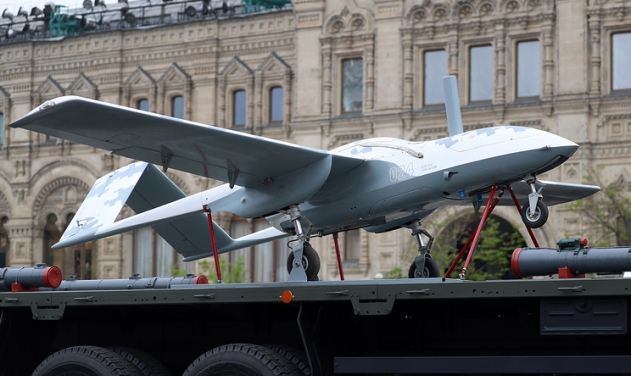 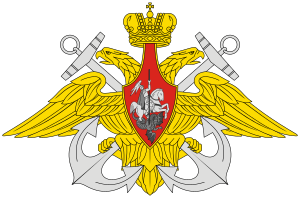 Vojenské námořnictvo (VMF)
Cca 140 000 příslušníků – zdaleka největší „lúzr“ GPV 2018 – 2027
Orientace na ponorky a malé hladinové lodě – náhrada zastarávající techniky 
  Ponorky: třída Jaseň-M (6-7 nových kusů) + modernizace třídy Akula a Oscar II (po 4-6 kusů) 
  Korvety: třídy Bujan-M, Steregushchiy, Karakut 
  Rakety typu Kalibr

Neschopnost vyrábět větší plavidla
  Fregaty: třída Gorshkov 
  Torpédoborce: třída Lider
  Letadlové lodě
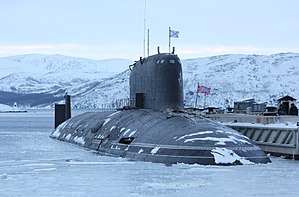 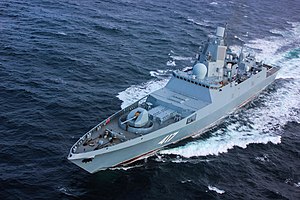 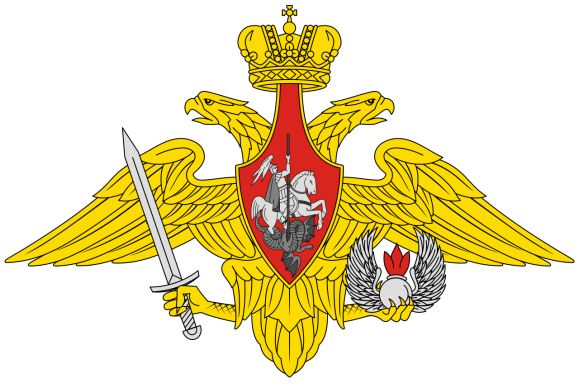 Výsadkové vojsko (VDV)
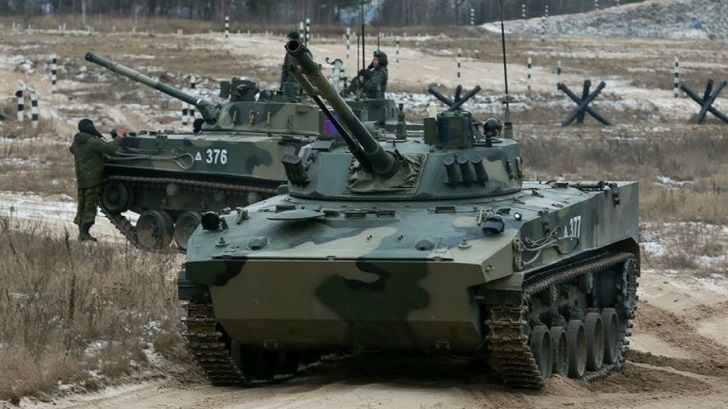 Základní složka SSO (VDV + SPECNAZ + námořní pěchota)
  Nejefektivnější a nejkvalitnější složka OS RF
  72 000 mužů (cca 80% podíl profesionálů) 

  Modernizace pásových vozidel (BMD-4M, BTR-MD Rakushka)
  Modernizace a zvyšování počtu transportních letadel (Il-76 resp. An-124)
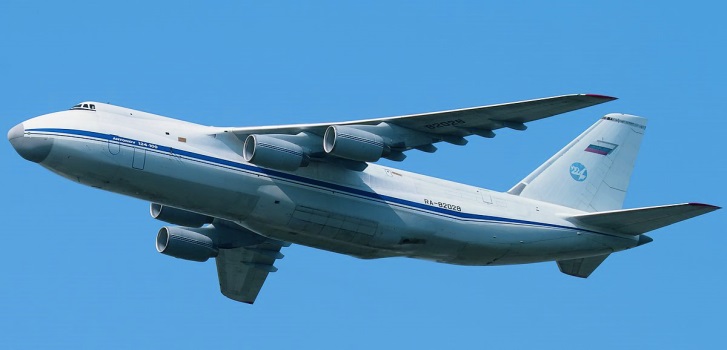 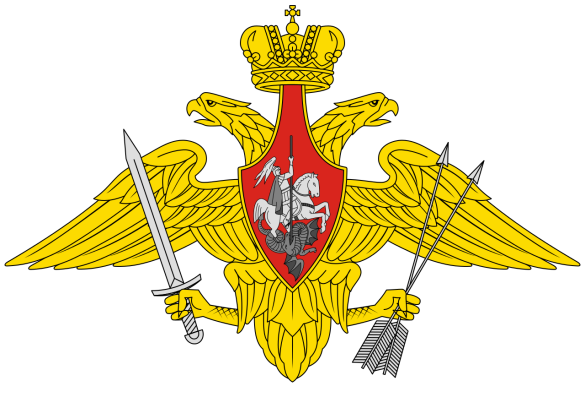 Jaderný arzenál (RVSN)
Dlouhodobě nejvyšší možná priorita, spotřebovává největší částku rozpočtu na obranu 
  Kolem 80 000 mužů, stav permanentní připravenosti

  Ponorky třidy Delta IV (6ks, rakety Sineva) + třída Borej (10 – 3/2/3ks, rakety Bulava)
  Tu-95MS (60ks), Tu-160 (16ks – modernizované verze M a M2+ nová produkce od roku 2021) 

  RT-2PM Topoľ, RT-2PM2 – Topoľ-M, RS-24 Jars  + starší rakety z éry SSR  
  Náhrada: RS-26 Rubezh, RS-28 Sarmat, BZhRK Barguzin  
  Hypersonické střely Avangard a Kinžal, torpédo Poseidon….. zázračné zbraně? 

  Málo spolehlivých informací, nízká transparentnost (cca 13-17% rozpočtu)
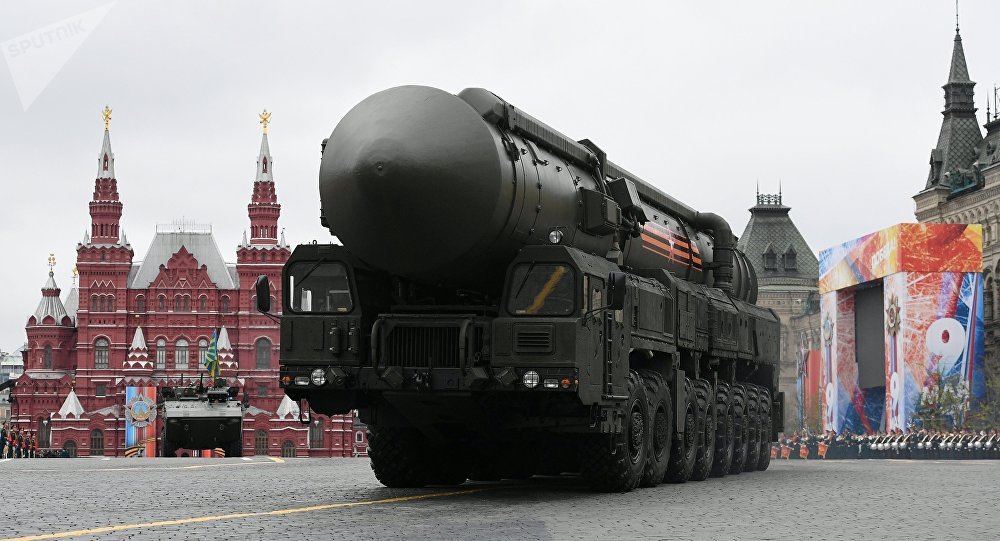 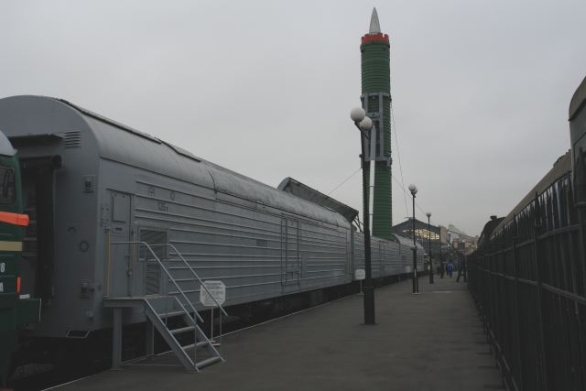 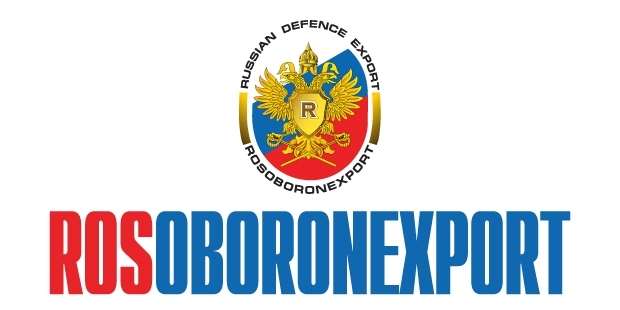 Trendy v exportu zbraní
ROSOBORONEXPORT (od r. 2000) 
 Odklon od Číny, příklon k Indii 
  Klasičtí odběratelé (Alžírsko, Venezuela, Pákistán, Vietnam) + Nové trhy (Indonésie, Turecko)
  Snaha vrátit se na africký trh (Súdán, SAR) 

Hlavní komodity: letadla (50%), pozemní technika (30%), protiletadlová obrana (20%) 

Konflikt v Sýrii – cvičiště a showroom pro ruské zbraně a techniku (Su-34, Il-20M,Mi-28N, Ka-52 Aligator, systém GLONASS, naváděná munice)
Vojensko-průmyslový komplex na ruský způsob
Centralizace a státní kontrola celého sektoru (patroni + černí pasažéři) – 3 mil. zaměstnanců 
  Přímé zadávání zakázek na vývoj a výrobu (korupce, plýtvání)  
  Nedostatek kvalifikovaného personálu (braindrain) 
  Omezené výrobní kapacity (krize let 2009 – 2012) – nutnost uspokojovat zahraniční zakázky 
  Výpadek západních a ukrajinských subdodavatelů (lodní a vrtulníkové motory, plynové turbíny a převodovky pro lodě, střely vzduch-vzduch pro letadla…)
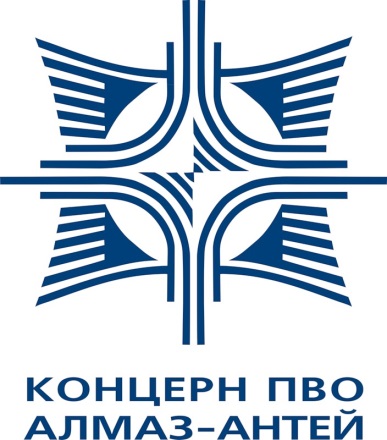 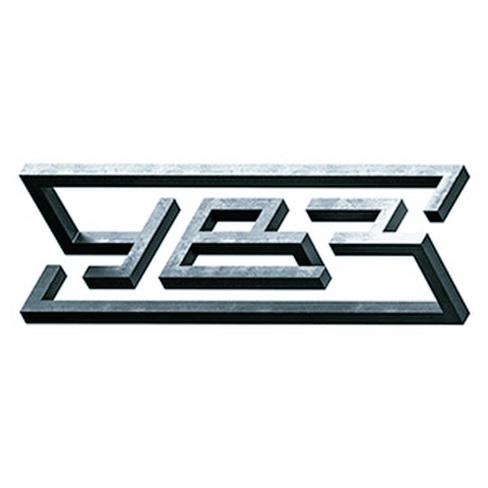 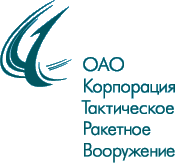 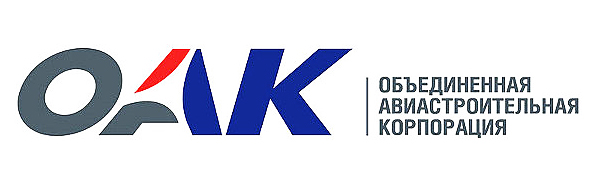 Rusko a jeho armáda v kostce po druhé
Početní a relativně moderně vyzbrojená armáda 
  Schopna v konvenčním boji porazit každého ruského souseda (kromě Číny)
  Schopna adaptovat se na nové podmínky a uplatňovat nové operační postupy 
  Schopna zvládat asymetrické konflikty a expediční operace  
  Vlastnící víc než dostatečně odstrašující jaderný potenciál
  Kvantitativně zaostávající za Čínou, kvalitativně za USA 

  Rusko součást elity: raketová technika, protiletadlová a pobřežní obrana, výsadková vojska, elektronický boj, strategické ponorky 
  Rusko na křižovatce: UAVs, přesně naváděná munice, nové tanky a obrněná technika 
  Rusko hodně zaostávající: hladinové loďstvo, transportní letectvo, automatizované systémy a NCW
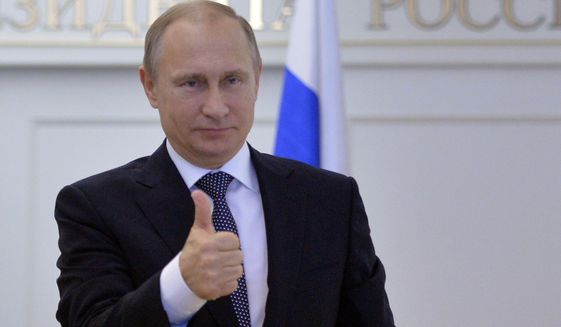 Problémy současné i budoucí
Komplikace VPK    
  Obrovská míra korupce 

  Méně financí: nízké ceny suroviny + západní sankce = stagnace ekonomiky, inflace 
  Nákladní zahraniční mise (Ukrajina, Sýrie) + náklady na zahraniční základny   
  Negativní demografické trendy a systém odvodů
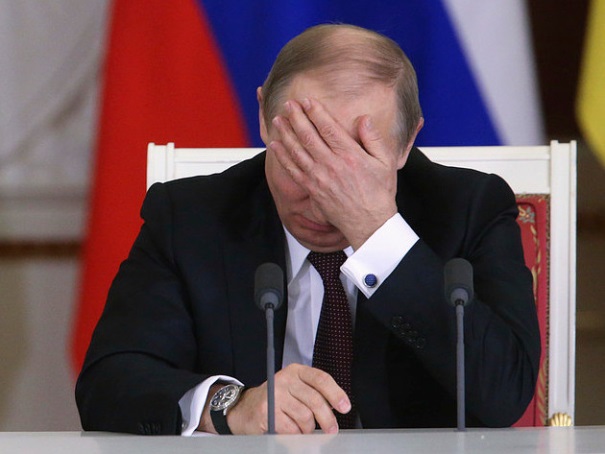 Jakou armádu pro Ruskou federaci?
OS RF jako armáda nadále v transformaci – ale jakým směrem? 
Westernizovaná vs. Sovětská? 
  Realita asymetrických konfliktů 
  NATO pořád vnímané jako hlavní hrozba + faktor Čína
  Snaha vojensky dominovat v Arktidě 
  Potenciál rozsáhlého konvenčního konfliktu (strategické lidské, materiální a technické zálohy

Jak armádu vyzbrojovat?
  GPV 2018 – 2027: důraz na novou techniku v pozemních silách
  Zachování odvodového systému, částečná obnova divizí + návrat „papírových útvarů“  
  Dislokace ruských pozemních sil a jaderných nosičů 
  Vojenská doktrína 2019?
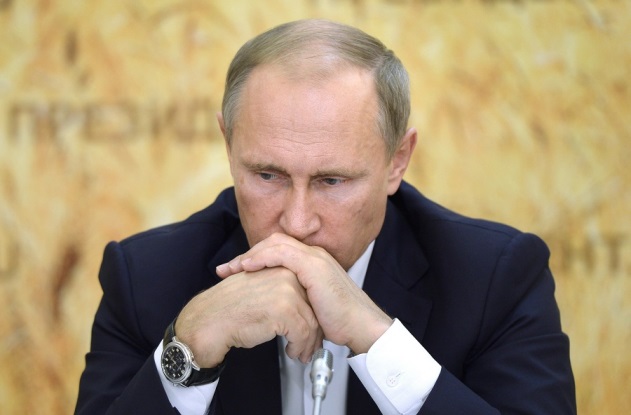 Děkuji Vám za pozornost